Driving question: What do you know about Lorca?
Timing: 3 sessions in English /Spanish (CIL).
Task structure and contents
Video presentation
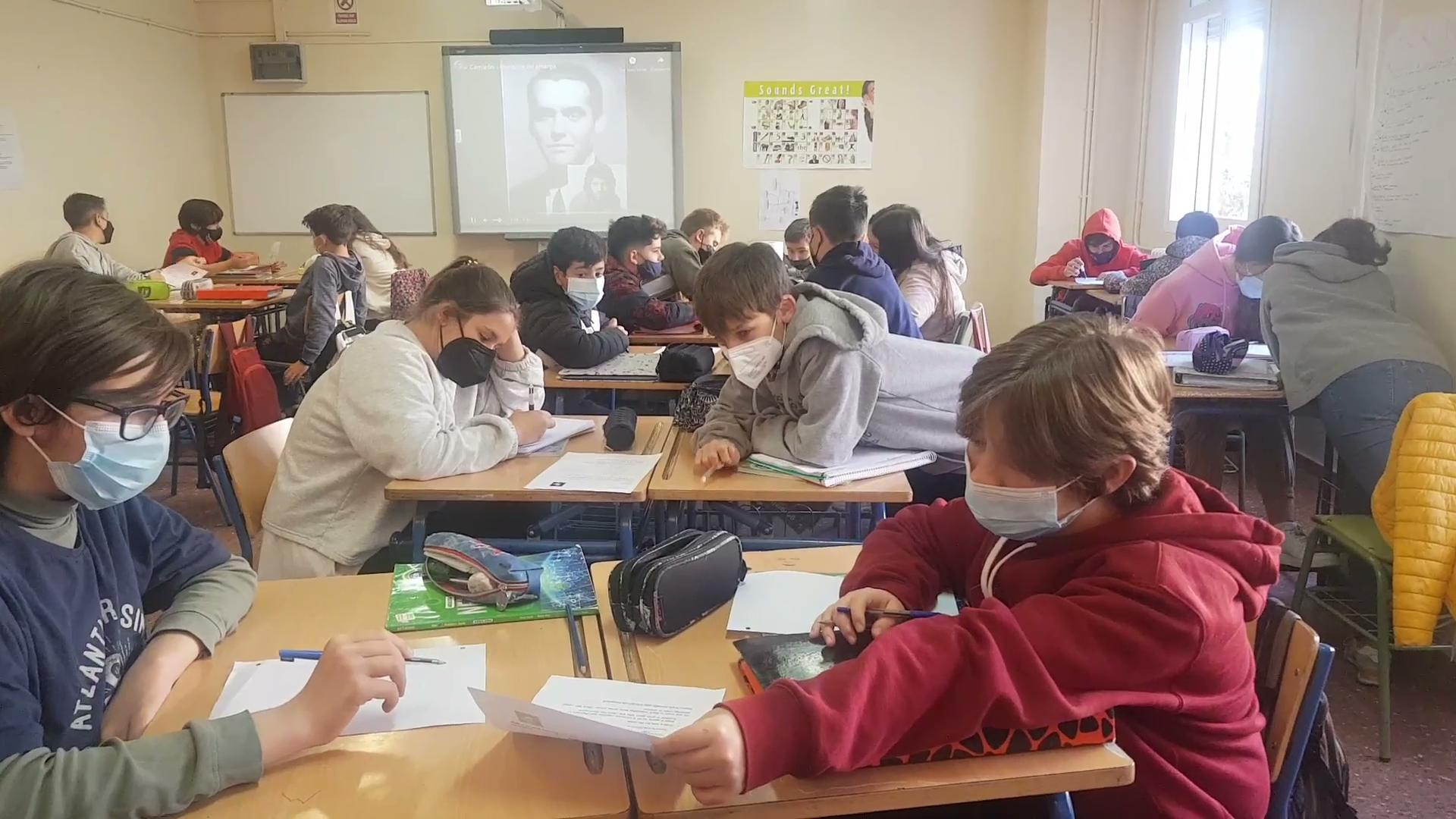 APRENDEMOS  CON  FEDERÍCO  
GARCÍA  LORCA
El lagarto está llorando
 
El lagarto está llorando.
La lagarta está llorando.
El lagarto y la lagarta
con delantalitos blancos.

Han perdido sin querer 
su anillo de desposados. 
¡Ay! su anillito de plomo, 
¡ay! su anillito plomado

Un cielo grande sin  gente
monta   en su globo a los pájaros. 
El sol, capitán redondo, 
lleva un chaleco de raso.

¡Miradlos qué viejos son! 
¡Qué viejos son los lagartos! 
¡Ay, cómo lloran y lloran! 
¡Ay, ay, cómo están llorando!
 
Federico García Lorca.
Resumen
Mi poesía se titula "El lagarto está llorando".
Trata   de  unos  lagartos  que  están                                                                                                                                                                                                                                                                                                                              llorado porque han perdido  su anillo de  desposados.
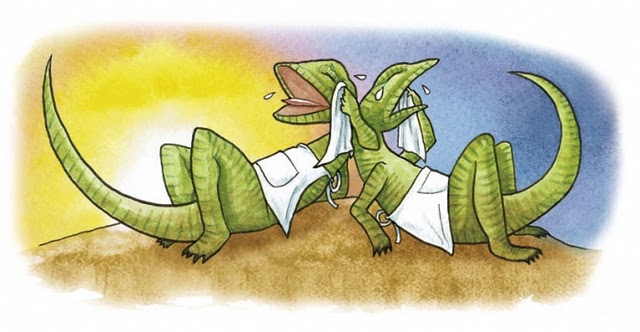 ANÁLISIS

Tiene cuatro estrofas y dieciséis versos.
Los sustantivos son:
lagarto, lagarta, delantaritos,
anillo, cielo, globo, pájaros, capitán
 y chaleco.
Los nombres propios son:
Federico García Lorca.
BIOGRAFÍA

Federico García Lorca nació en Fuente Vaquero, en 1898 y murió en 1936.
 
Vivió en Granada y estudió en  Almería. Continuo sus estudios superiores en la Universidad de Granada. 

Mas tarde fue a Madrid, conoció a muchos artistas y empezó a escribir  poemas, obras de teatro y canciones.

Entre sus obras  está  "María  Pineda " y la más importante el  "Romancero Gitano".
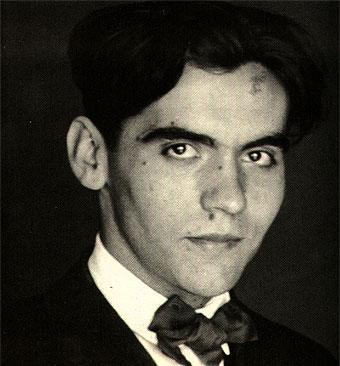 THE FINAL RESULT
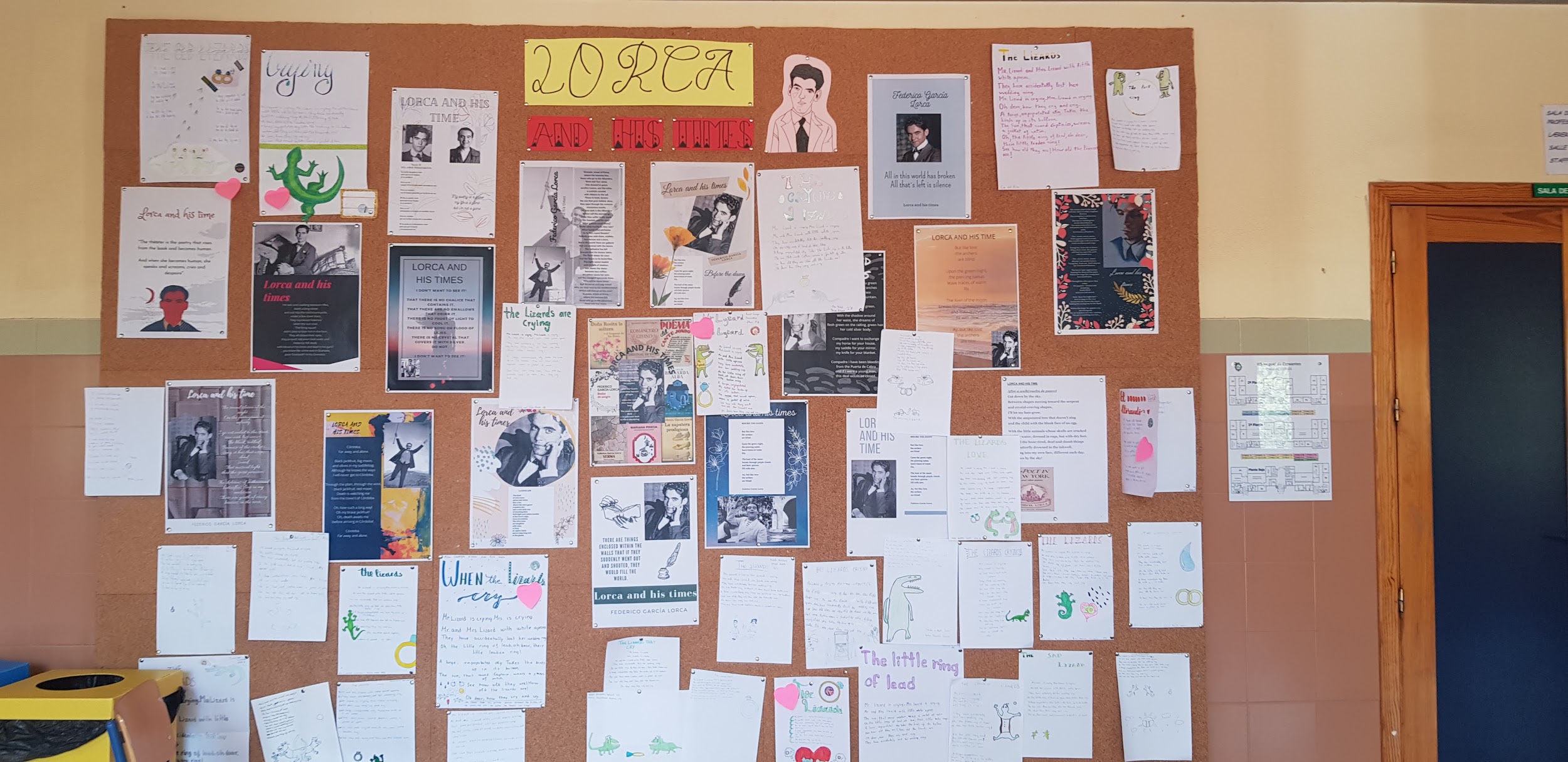 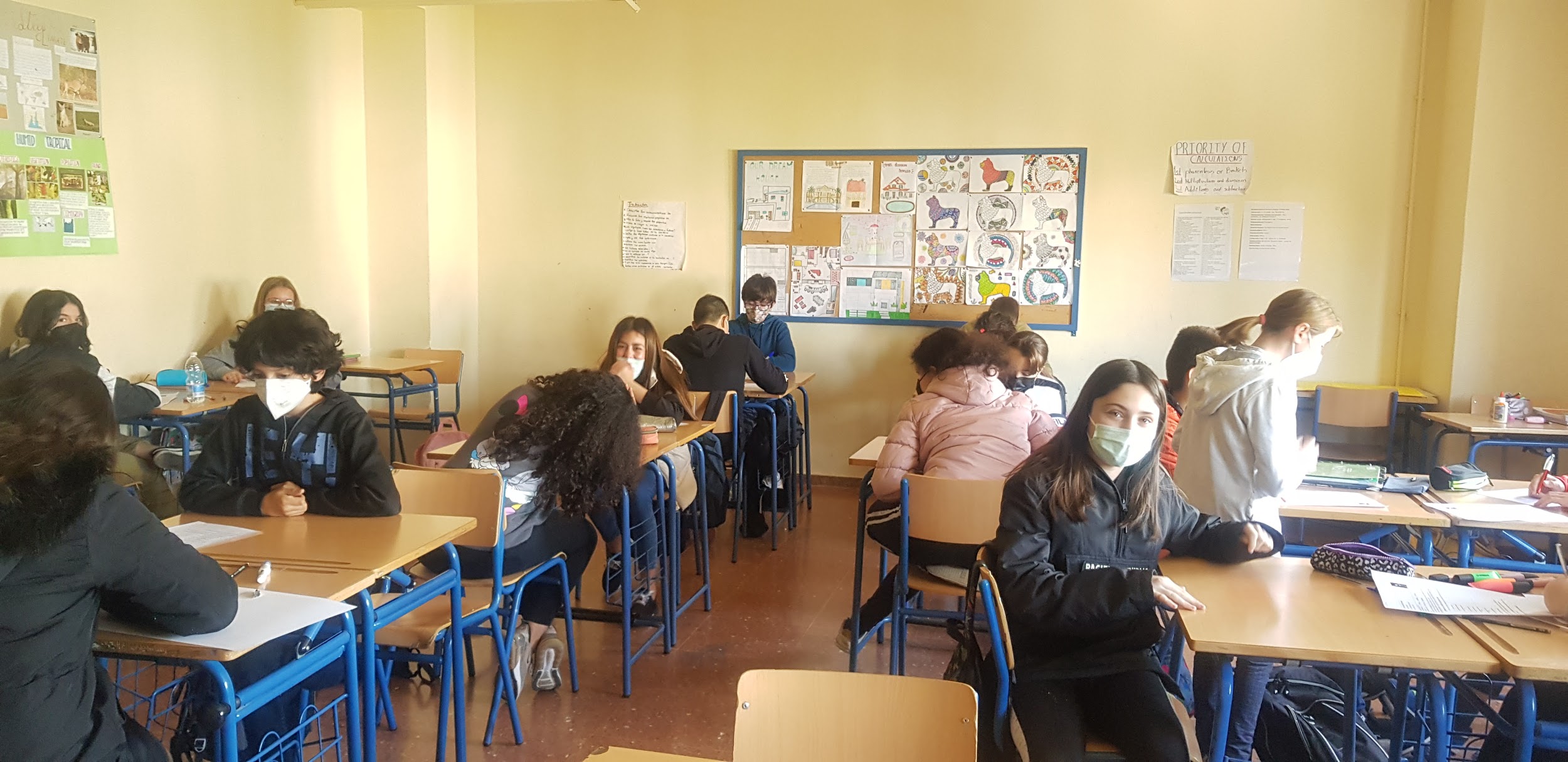 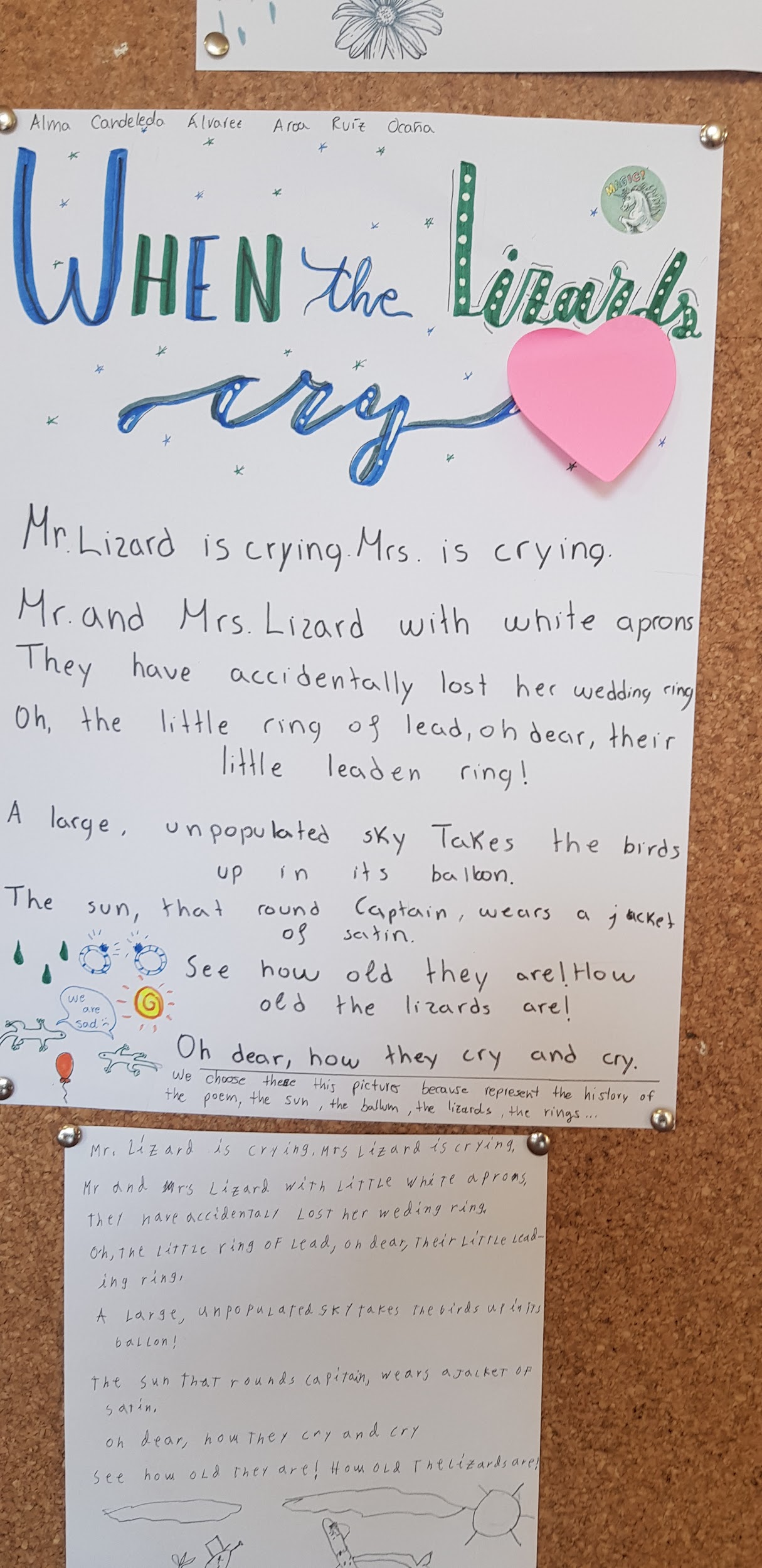 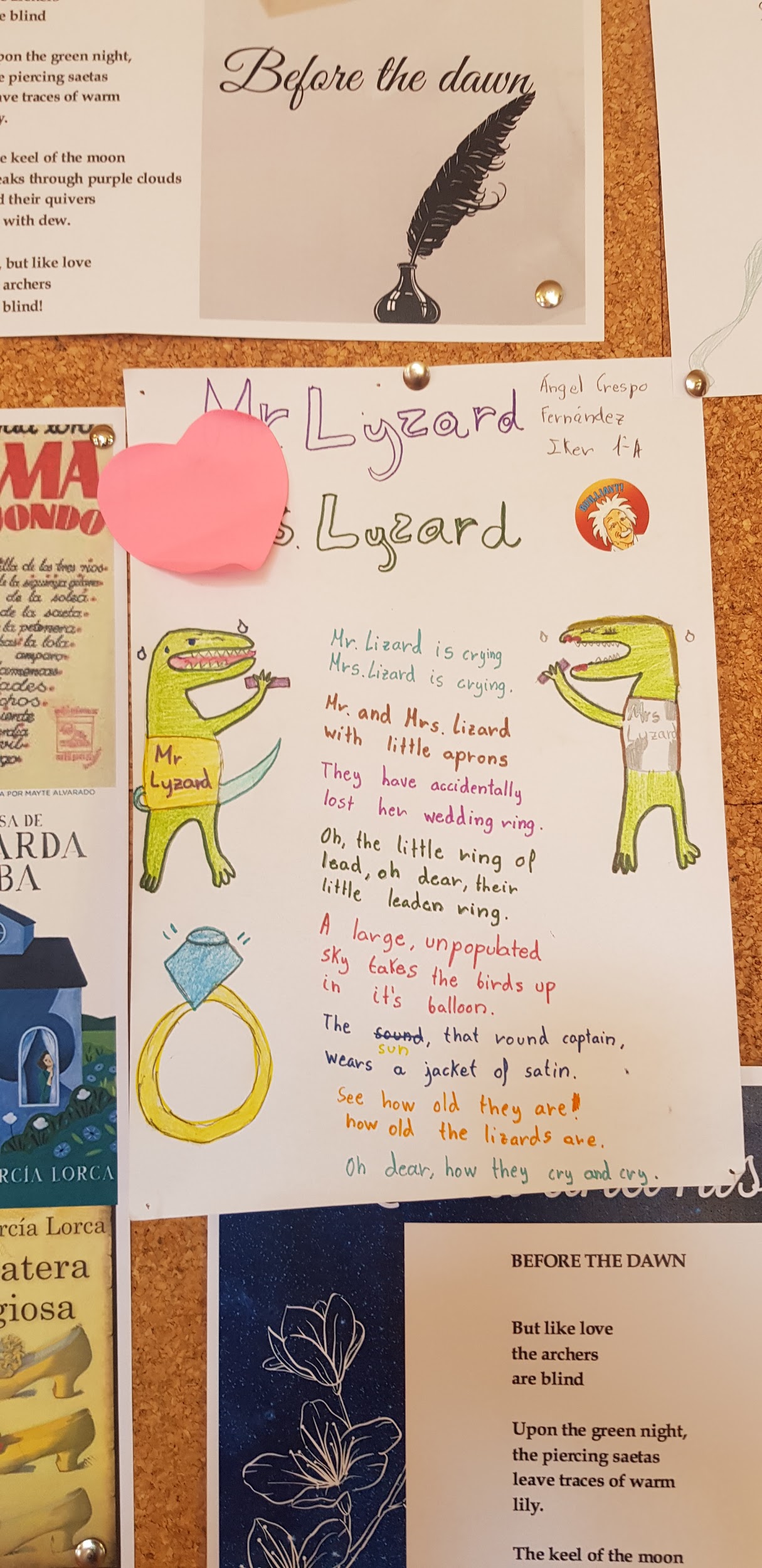 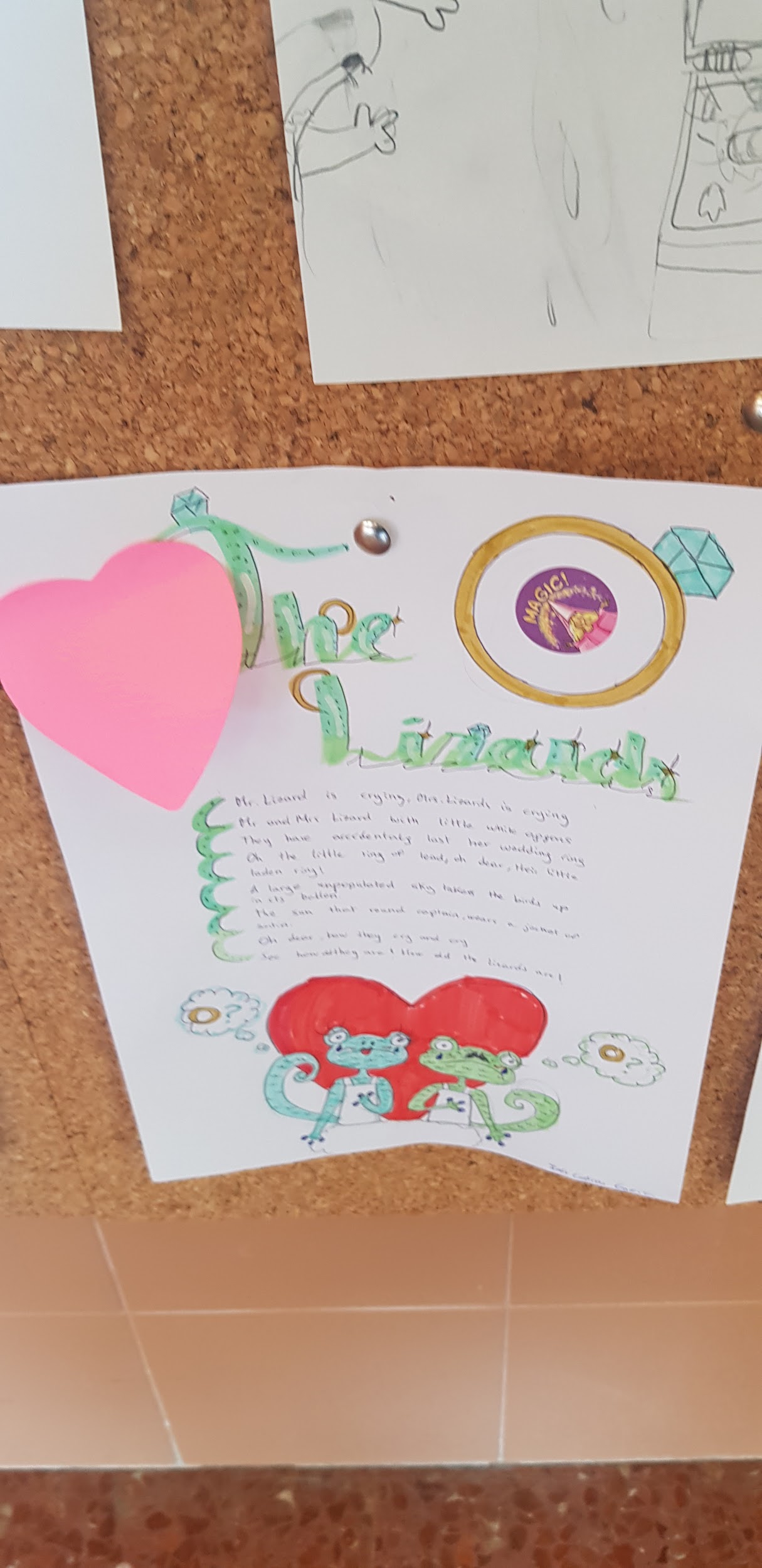 THE FINAL